Induction Session
Welcome &Introductions
[Speaker Notes: Section Header]
Acknowledgement of Country
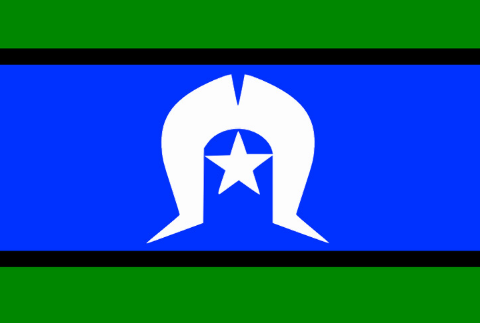 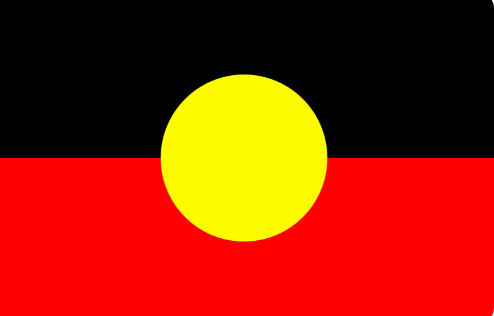 We acknowledge the traditional custodians of the land of the Kulin Nation who have walked upon and cared for this country for thousands of years. We pay our respect to them and their cultures and to Elders past, present and emerging.
Acknowledgement of Victims and Survivors
We acknowledge the pain and harm caused to the victims and survivors of child abuse in the Catholic Church. 

“No words of apology – while always needed – will ever be enough to right the evil done to those who have been abused, and those who were not listened to and believed. Efforts to repair the harm done – while entirely necessary – cannot overcome the evil perpetrated upon innocent children and vulnerable adults, and the harm experienced by families and communities”. 

Archbishop Peter A. Comensoli
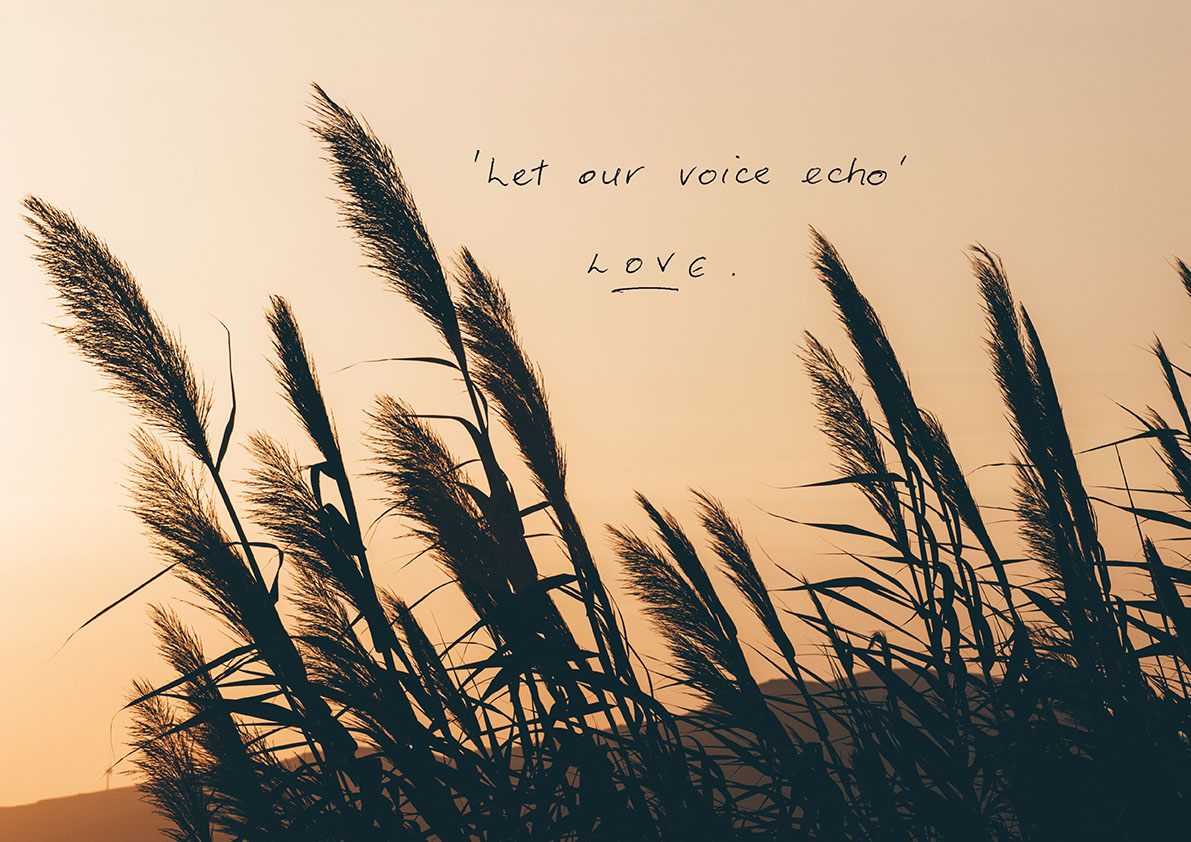 Source: Royal Commission Into Institutional Responses to Child Abuse (2017) Message to Australia
Archbishop’s Message
Self-Care
This session may cover issues that could be uncomfortable, unsettling or distressing. 
If it does bring up issues for you, we encourage you to reach out, seek help and speak to the people around you.  
It is important that you seek support from either family, friends or other trusted people in your life such as your parish priest. You may even wish to reach out to a support service including:

Employee Assistance Program - 1800 81 87 28
Lifeline 13 11 14
Centre Against Sexual Assault 9635 3610
Context of Safeguarding
[Speaker Notes: Section Header]
Why Is Safeguarding Important?
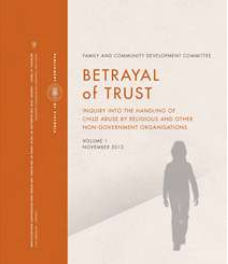 The Royal Commission Into Institutional Responses to Child Sexual Abuse and the Victorian Betrayal of Trust Inquiry focussed on exploring organisational safety for children and young people.
These inquires found that all types of organisations have been impacted by abuse e.g. sporting, youth, music/drama/dance, religious and non-religious, out of home care, early childhood, disability.
It highlighted the need to implement a set of standards for all organizations, in order to ensure children and young people’s safety.
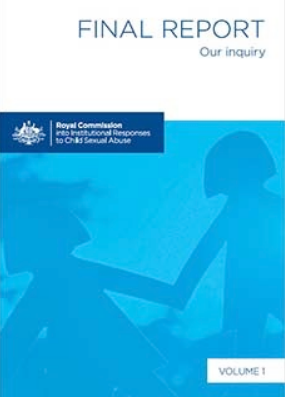 Why Is Safeguarding Important?
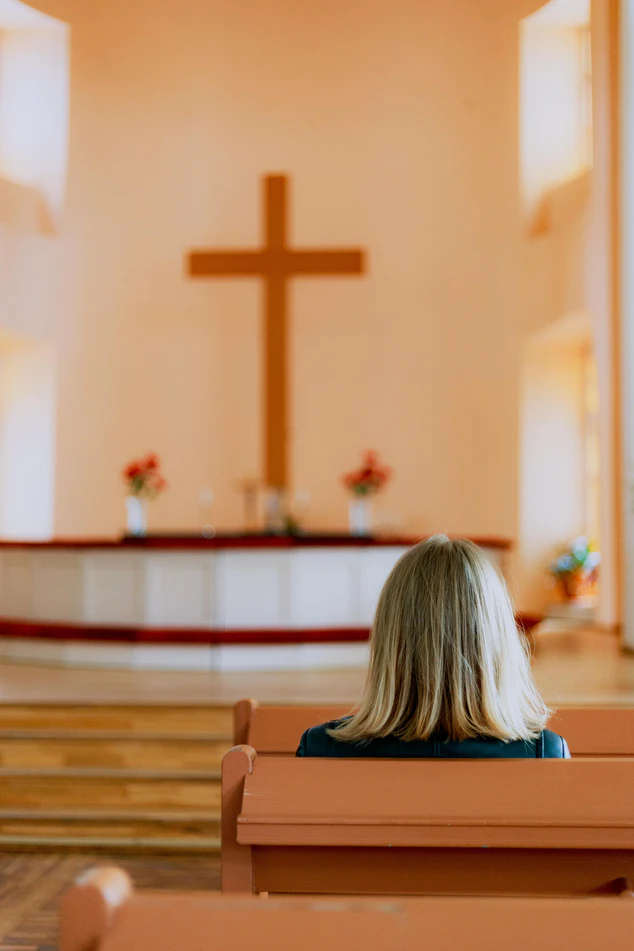 During the Royal Commission into Institutional Responses to Child Sexual Abuse 4,444 people reported abuse in the Catholic Church. 

This represents 61.8% of all survivors who reported sexual abuse in a religious institution and 36.2% of all survivors.
Why Is Safeguarding Important?
The Royal Commission into Institutional Responses to Child Sexual Abuse also learnt that:
Safeguarding Children and Young People Framework
CAM Safeguarding Children and Young People Framework
Building a Safeguarding Culture
A culture of safety within the parish ensures that children and young people (defined as a person under 18 years of age) can actively and fully participate in the life of the parish and realise their potential in a faith community. It includes:
Empowering children and young people by creating opportunities to involve them in decision-making about programs, activities and events that affect them. This can be a significant protective factor in preventing abuse within parishes.
Effective child safety within parishes cannot be undertaken without the involvement of parents and seeks to engage parents as critical partners in promoting the safety of children and young people.
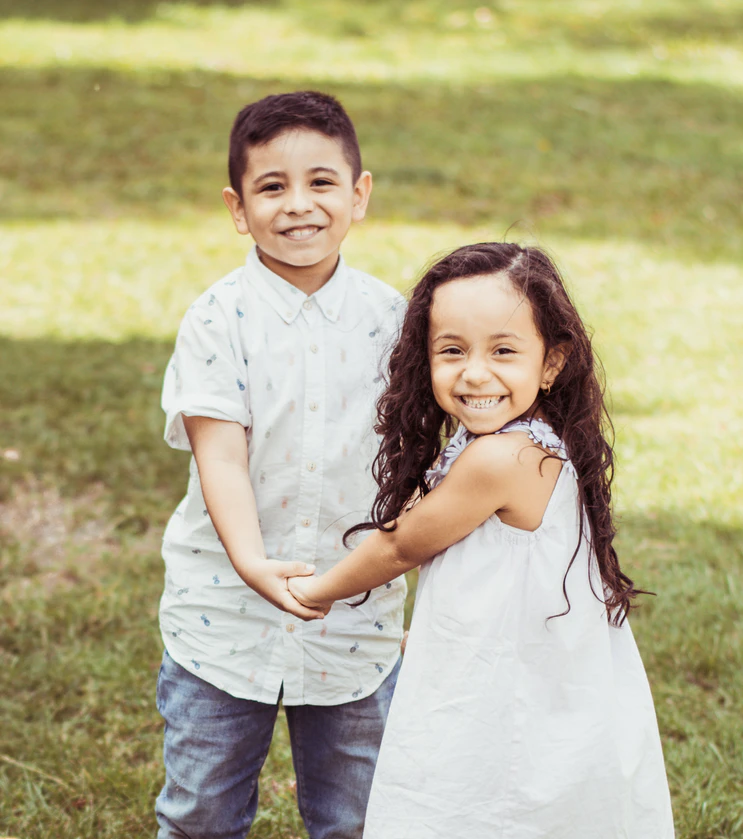 Safeguarding Responsibilities
The Catholic Archdiocese of Melbourne holds the care, safety and wellbeing of children and young people as a fundamental responsibility of the Church. This commitment is drawn from, and central to, the teaching and mission of Jesus Christ, with love, justice and the dignity of each human person at the heart of the Gospel. Caring for and protecting others is at the heart of our values and mission.
Through safeguarding, parishes aim to prevent abuse occurring and reduce opportunities for it to occur.
Within the parish, safeguarding is EVERYBODY’S responsibility.
Safeguarding Responsibilities
The Role of the Safeguarding Committee
Safeguarding Committees work with the Parish Priest and  parish leadership to ensure policies, processes and practices are in place to protect children and young people.

The Safeguarding Committee is an advisory committee only. Committee members are not subject to the legal obligations under the Child Wellbeing and Safety Act 2005 or the Child Safety Standards made under it. The legal obligation remains with the leadership of the parish, agency or entity e.g. the Archbishop or Parish Priest. 
The Safeguarding Committee ensures that the safeguarding is embedded across the parish and compliance requirements are met by:
Promoting child safety within their community
Implementing, maintaining and reviewing safeguarding processes and procedures 
Involving children, young people and their families in safeguarding
Ensuring that reporting processes for concerns and allegations are well communicated and acted upon
Safeguarding Children and Young People Policy
Sets out safeguarding responsibilities
Establishes behavioural expectations
Outlines policies, procedures and strategies to prevent child abuse and keep children and young people safe
Explains the processes for responding to and reporting child safety concerns or allegations of abuse
Code of Conduct and Declaration
Outlines the expected behaviours of all clergy, staff and volunteers in the Archdiocese

Covers:
Keeping children and young people safe from abuse and harm
Creating safe physical and online environments
Supporting cultural safety and inclusion
Promoting respectful relationships
Taking action to safeguard children and young people
The ongoing commitment of all clergy, staff and volunteers to the protection, wellbeing and safe participation of children and young people

The code of conduct along with role descriptions help to set clear boundaries for work within groups and ministries
Code of Conduct Explanations
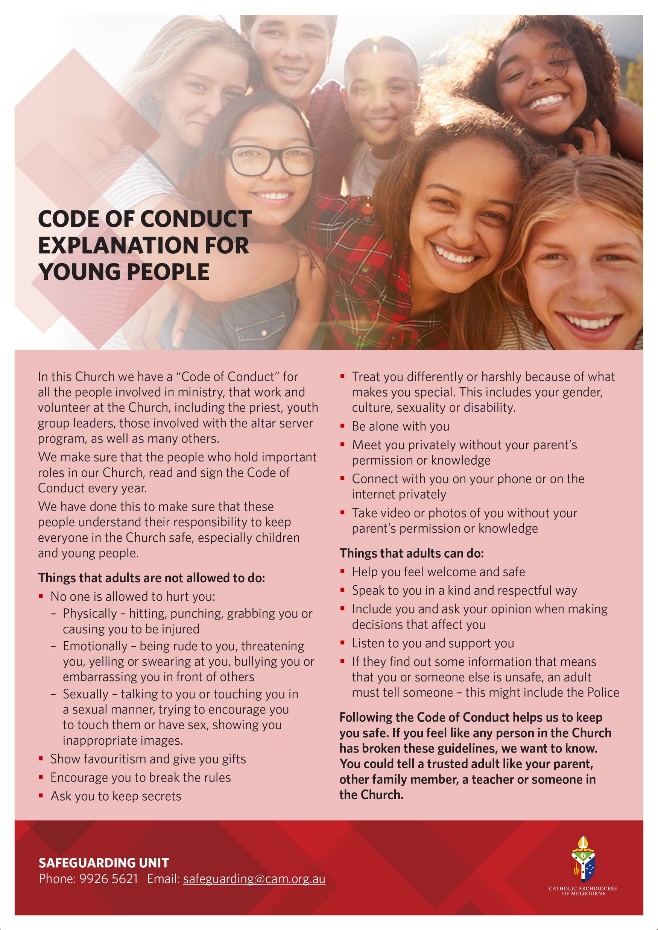 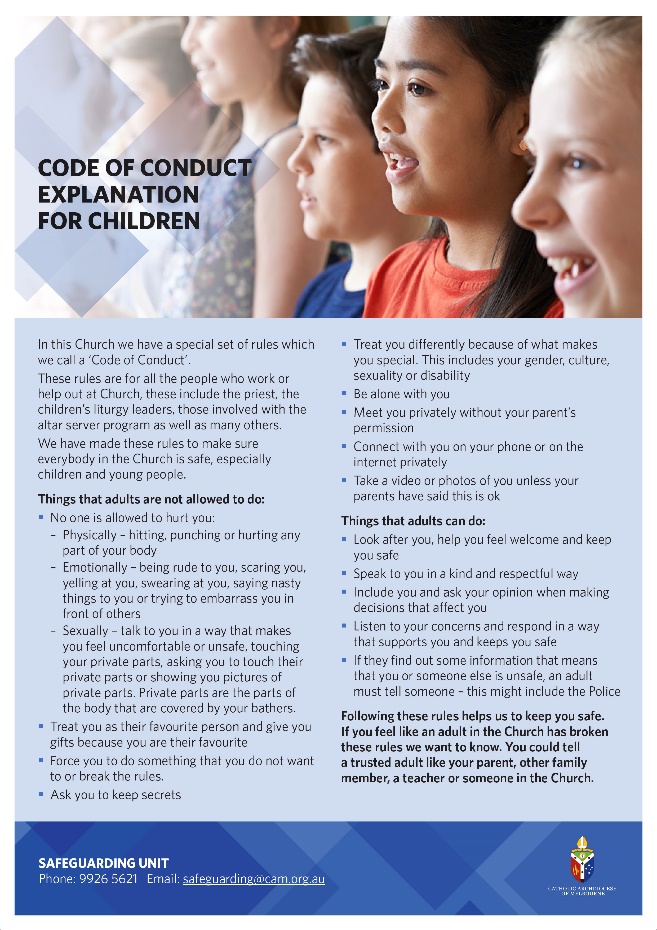 The Code of Conduct has also been explained in child friendly language.
These can be used to explain to children and young people as well as their families, what they can expect from the adults in the parish.
Statement of Commitment
The Statement of Commitment communicates a parish’s shared mission to safeguard children and young people from harm.
It is a public acknowledgement of the parish’s commitment to the protection, wellbeing and safe participation of children and young people.
Responding to and Reporting Abuse
A Message From Pope Francis
‘Looking back to the past, no effort to beg pardon and to seek to repair the harm done will ever be sufficient.  Looking ahead to the future, no effort must be spared to create a culture able to prevent such situations from happening, but also to prevent the possibility of their being covered up and perpetuated.  The pain of the victims and their families is also our pain, and so it is urgent that we once more reaffirm our commitment to ensure the protection of minors and vulnerable adults.’Pope Francis, Letter of His Holiness Pope Francis to the People of God, 20 August 2018
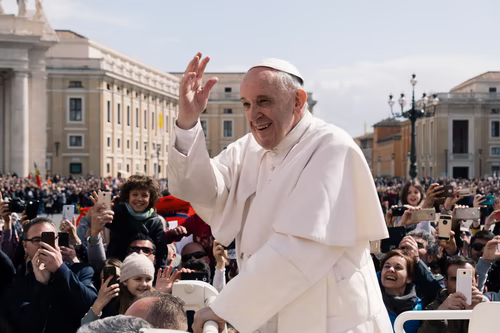 Defining Abuse
Abuse is an act, or failure to act which endangers a child or young persons health, well being or development.
It can be a single event or a series of traumatic events. 
It is rarely limited to one form of abuse e.g. emotional and physical abuse 
Child abuse has immediate as well as life long impacts
Types of Abuse
Impact of Abuse
The impacts of abuse can change the entire direction of someone's life. 
Child abuse and trauma can have far reaching and ongoing impacts that extend into adulthood. Some of those impacts include:
Reporting Requirements
All child safety concerns, allegations or complaints must be taken seriously. Too often in the past those reporting child abuse were not believed, their concerns were dismissed, and the interests and status of the alleged perpetrator (or the organisation) were given priority over the victim’s welfare.

Legal action cannot be taken against a person if a report is made in good faith in compliance with expectations set out in the Safeguarding Children & Young People Policy.

It is a requirement of the Safeguarding Children and Young People Policy that clergy, employees and volunteers make a report if they have formed a reasonable belief that a child or young person has experienced abuse, is experiencing abuse or is at risk of harm. 

Not reporting child safety concerns, complaints or allegations or preventing, influencing or coercing a person from making a report is a breach of the Safeguarding Children and Young People Policy and may result in disciplinary action and/or possible legal action.
Reporting Requirements
There a few important legislative requirements to be aware of:
Reporting Requirements
Reporting Requirements
[Speaker Notes: The scheme encompasses 5 types of reportable conduct against, with or in the presence of, a child or young person: sexual offences, sexual misconduct, physical violence, behaviour that causes significant emotional or psychological harm and significant neglect]
Reporting Requirements
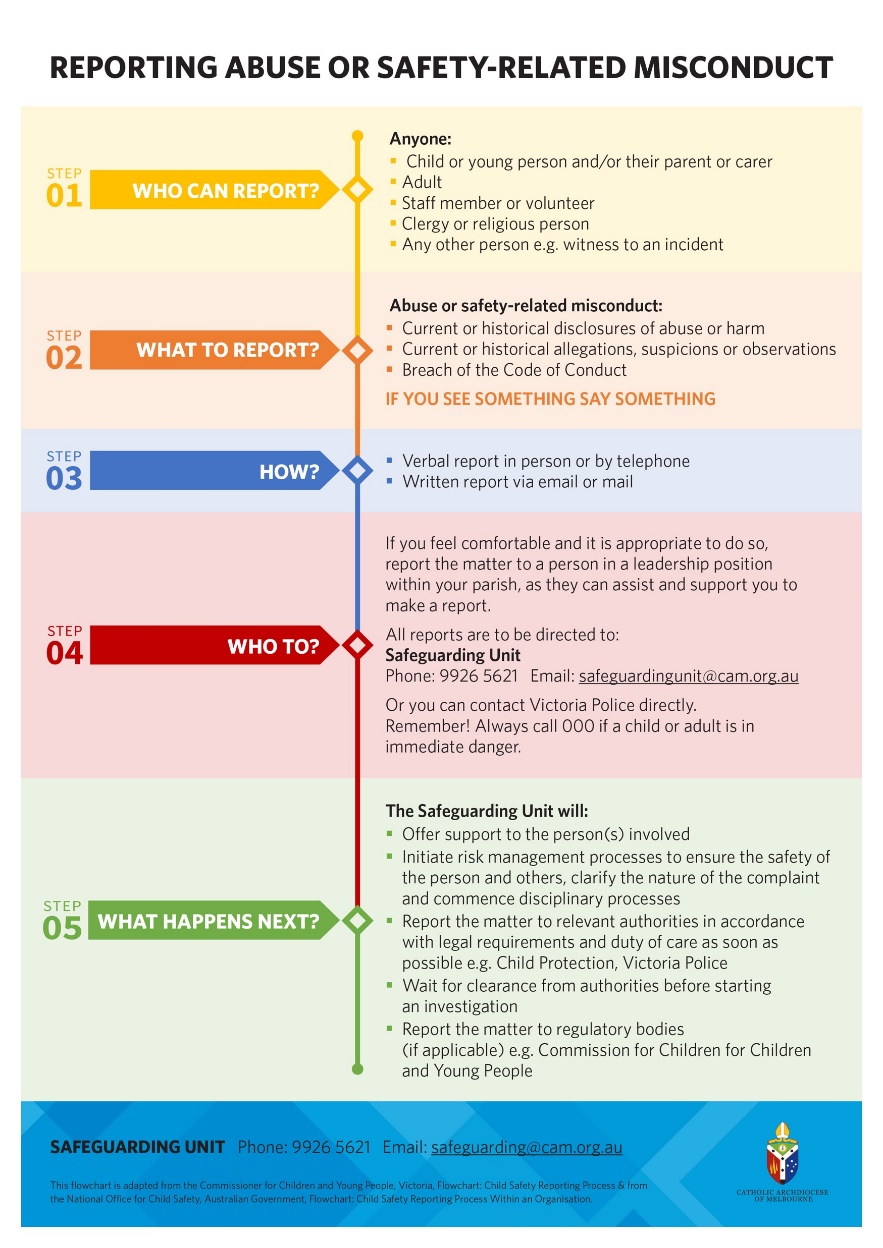 This flowchart outlines the process that must be followed in the event of an allegation of abuse or misconduct 
It is important  to note that the Safeguarding Unit must be notified of any reports and will support your parish through the process
[Speaker Notes: Who to report to:
Child or person in imminent danger = Victoria Police 000
Abuse within a family context = Child Protection (Department of Families, Fairness and Housing)]
Who Do We Report To?
Case Examples
Case Examples
Case Examples
Defining, Responding and Reporting Abuse
To gain a deeper understanding of defining, responding and reporting abuse please visit the CAM website to view the three e-Learning modules on this topic.







Click on the picture or this link
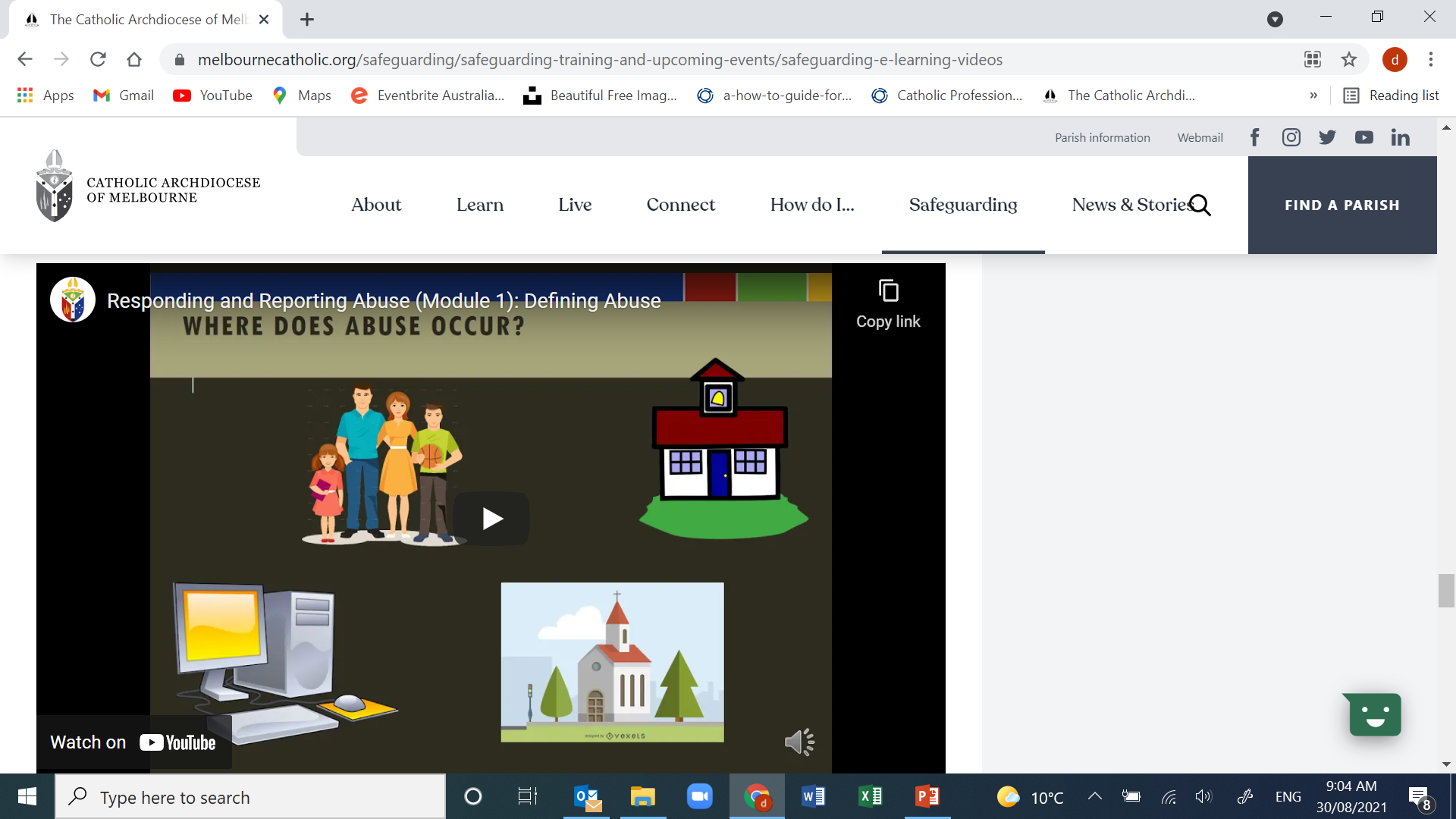 For Further Information
For more information
A number of useful resources on the CAM website that you can access to support your ministry
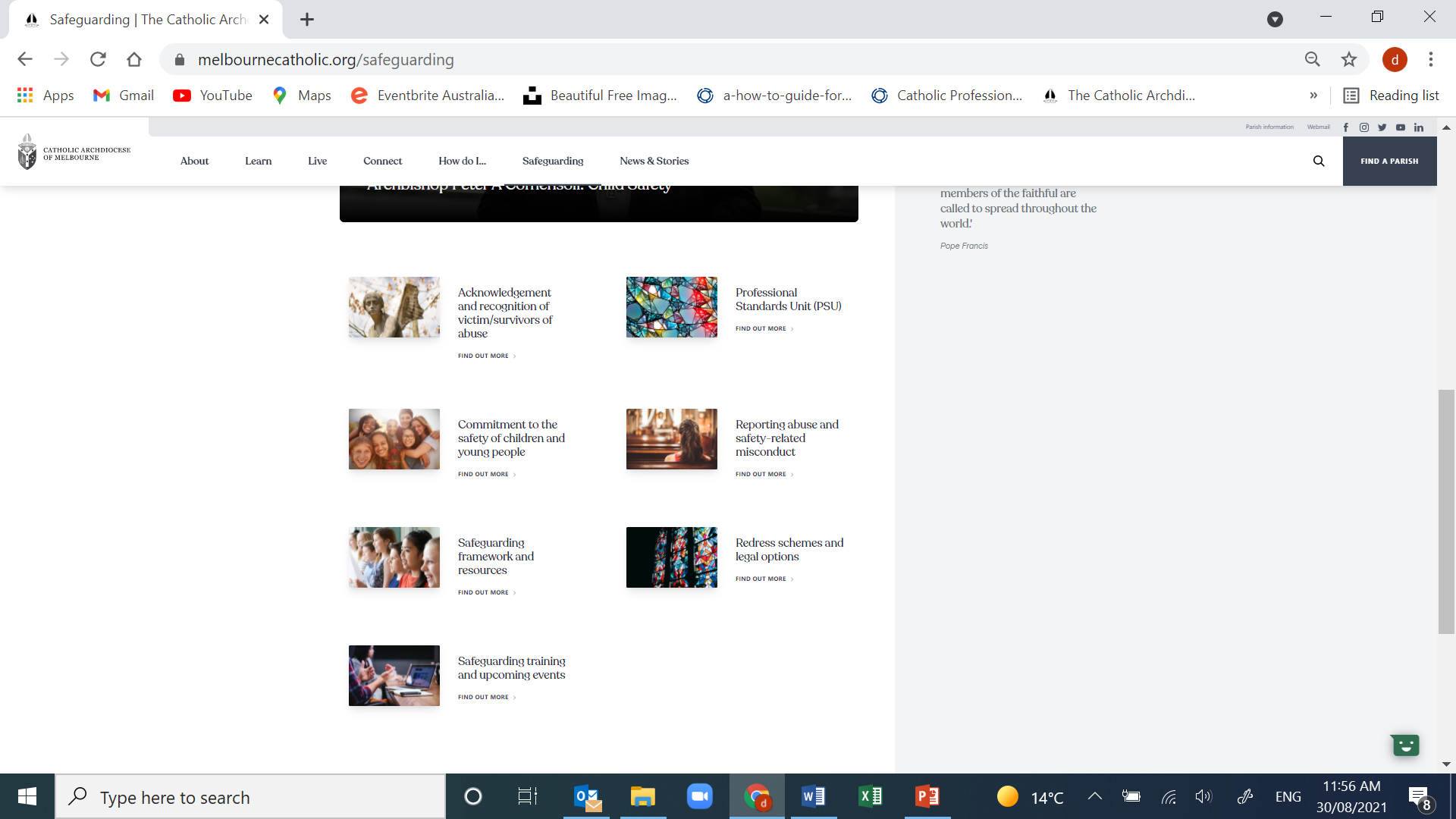 [Speaker Notes: End]